PowerPoint Slides
Basic Computer Architecture
Prof. Smruti Ranjan Sarangi IIT Delhi
Chapter 4:  ARM Assembly Language
2nd version
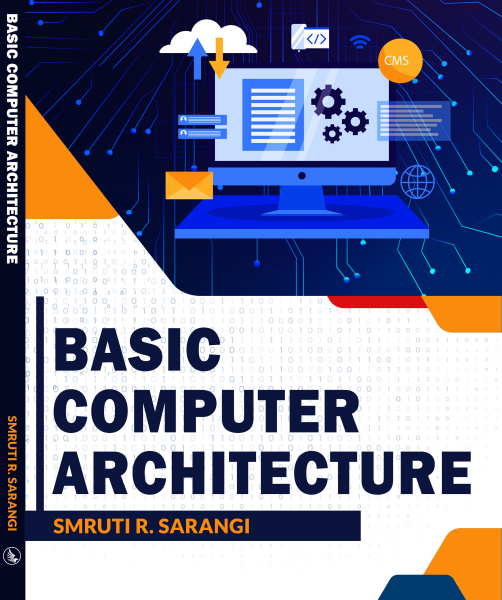 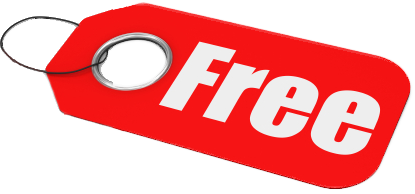 www.basiccomparch.com
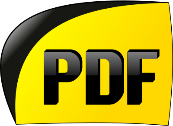 Download the pdf of the book
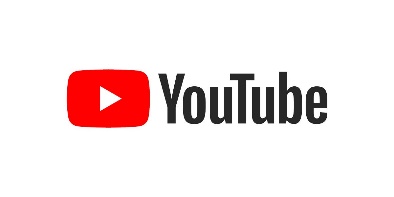 videos
Slides, software, solution manual
The pdf version of the book and all the learning resources can be freely downloaded from the website: www.basiccomparch.com
Print version 
(Publisher: WhiteFalcon, 2021)
Available on e-commerce sites.
ARM Assembly Language
One of the most popular RISC instruction sets in use today
Used by licensees of ARM Limited, UK
ARM processors
Some processors by Samsung, Qualcomm, and Apple
Highly versatile instruction set
Floating-point and vector (multiple operations per instruction) extensions
Outline
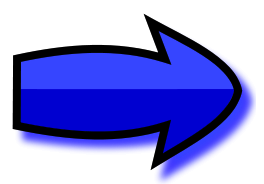 Basic Instructions
Advanced Instructions
Branch Instructions
Memory Instructions
Instruction Encoding
Register
Abbrv.
Name
r11
fp
frame pointer
r12
ip
intra-procedure-call scratch register
r13
sp
stack pointer
r14
lr
link register
r15
pc
program counter
ARM Machine Model
16 registers – r0 … r15
The PC is explicitly visible
Memory (Von Neumann Architecture)
Semantics
Example
Explanation
mov r1, r2
r1 ← r2
mov reg, (reg/imm)
mov r1, #3
r1 ← 3
mvn r1, r2
r1 ← ∼ r2
mvn reg, (reg/imm)
mvn r1, #3
r1 ← ∼ 3
Data Transfer Instructions
mov and mvn (move not)
Semantics
Example
Explanation
add reg, reg, (reg/imm)
sub reg, reg, (reg/imm)
rsb reg, reg, (reg/imm)
r1 ← r2 + r3
r1 ← r2 - r3
r1 ← r3 - r2
add r1, r2, r3
sub r1, r2, r3
rsb r1, r2, r3
Arithmetic Instructions
add, sub, rsb (reverse subtract)
Write an ARM assembly program to compute: 4+5 - 19. Save the result in
r1.
Answer: Simple yet suboptimal solution.
mov r1, #4
mov r2, #5
add r3, r1, r2
mov r4, #19
sub r1, r3, r4
Optimal solution.
mov r1, #4
add r1, r1, #5
sub r1, r1, #19
Example
Logical Instructions
Semantics
and reg, reg, (reg/imm)
eor reg, reg, (reg/imm)
orr reg, reg, (reg/imm)
bic reg, reg, (reg/imm)
Example
and r1, r2, r3
eor r1, r2, r3
orr r1, r2, r3
bic r1, r2, r3
Explanation
r1 ← r2 AND r3
r1 ← r2 XOR r3
r1 ← r2 OR r3
r1 ← r2 AND (∼ r3)
and, eor (exclusive or), orr (or), bic(bit clear)
Example
Semantics
mul reg, reg, (reg/imm)
mla reg, reg, reg, reg
smull reg, reg, reg, reg

umull reg, reg, reg, reg
Example
mul r1, r2, r3
mla r1, r2, r3, r4
smull r0, r1, r2, r3

umull r0, r1, r2, r3
Explanation
r1 ← r2 × r3
r1 ← r2 × r3 + r4
r1 r0← r2 ×signed r3
    64
Multiplication Instruction
r1 r0← r2 ×unsigned r3
    64
smull and umull instructions can hold a 64 bit operand
Example
Compute 123 + 1, and save the result in r3.

Answer:
/* load test values */
mov r0, #12
mov r1, #1

/* perform the logical computation */
mul r4, r0, r0 @ 12*12
mla r3, r4, r0, r1 @ 12*12*12 + 1
Outline
Basic Instructions
Advanced Instructions
Branch Instructions
Memory Instructions
Instruction Encoding
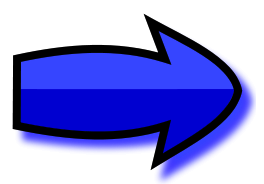 Generic format
reg1
,
#shift_amt
lsl
reg2
lsr
asr
ror
Examples
0  1  1  0 0
1  0  1  1 0
lsl #1
0  1  0  1 1
1  0  1  1 0
lsr #1
1  1  0  1 1
1  0  1  1 0
asr #1
0  1  0  1 1
1  0  1  1 0
ror #1
Shifter Operands
Examples of Shifter Operands
Write ARM assembly code to compute: r1 = r2 / 4.


Answer:
mov r1, r2, asr #2
Write ARM assembly code to compute: r1 = r2 + r3 × 4.


Answer:
add r1, r2, r3, lsl #2
Semantics
cmp reg, (reg/imm)
cmn reg, (reg/imm)
tst reg, (reg/imm)
teq reg, (reg/imm)
Example
cmp r1, r2
cmn r1, r2
tst r1, r2
teq r1, r2
Explanation
Set flags after computing (r1 - r2)
Set flags after computing (r1 + r2)
Set flags after computing (r1 AND r2)
Set flags after computing (r1 XOR r2)
Compare Instructions
Sets the flags of the CPSR register
CPSR (Current Program Status Register)
N (negative) , Z (zero), C (carry), F (overflow)
If we need to borrow a bit in a subtraction, we set C to 0, otherwise we set it to 1.
Instructions with the 's' suffix
Compare instructions are not the only instructions that set the flags.
We can add an s suffix to regular ALU instructions to set the flags.
An instruction with the 's' suffix sets the flags in the CPSR register.
adds (add and set the flags)
subs (subtract and set the flags)
Instructions that use the Flags
Semantics
adc reg, reg, reg
sbc reg, reg, reg
rsc reg, reg, reg
Example
adc r1, r2, r3
sbc r1, r2, r3
rsc r1, r2, r3
Explanation
r1 = r2 + r3 + Carry Flag
r1 = r2 - r3 - NOT(Carry Flag)
r1 = r3 - r2 - NOT(Carry Flag))
add and subtract instructions that use the value of the carry flag
64 bit addition using 32 bit registers
Add two long values stored in r2,r1 and r4,r3.

Answer:
adds r5, r1, r3
adc r6, r2, r4

The (adds) instruction adds the values in r1 and r3. adc(add with carry) adds r2, r4, and the value of the carry flag. This is exactly the same as normal addition.
Outline
Basic Instructions
Advanced Instructions
Branch Instructions
Memory Instructions
Instruction Encoding
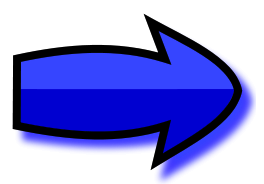 Explanation
Jump unconditionally to label .foo
Branch to .foo if the last flag setting
instruction has resulted in an equality
and (Z flag is 1)
Branch to .foo if the last flag setting
instruction has resulted in an inequality
and (Z flag is 0)
Semantics
b label
beq label


bne label
Example
b .foo
beq .foo


bne .foo
Simple Branch Instructions
b (unconditional branch)
b<code> (conditional branch)
Number
Suffix
Meaning
Flag State
0
eq
equal
Z = 1
1
ne
notequal
Z = 0
2
cs/hs
carry set/ unsigned higher or equal
C = 1
3
cc/lo
carry clear/ unsigned lower
C = 0
4
mi
negative/ minus
N = 1
5
pl
positive or zero/ plus
N = 0
6
vs
overflow
V = 1
7
vc
no overflow
V = 0
8
hi
unsigned higher
(C = 1) ∧ (Z = 0)
9
ls
unsigned lower or equal
(C = 0) ∨ (Z = 1)
10
ge
signed greater than or equal
N = 0
11
lt
signed less than
N = 1
12
gt
signed greater than
(Z = 0) ∧ ( N = 0)
13
le
signed less than or equal
(Z = 1) ∨ (N = 1)
14
al
always
15
–
reserved
Branch Conditions
Example
Write an ARM assembly program to compute the factorial of a positive
number (> 1) stored in r0. Save the result in r1.

Answer:
ARM assembly
mov r1, #1 /* prod = 1 */
	mov r3, #1 /* idx = 1 */
.loop:
	mul r1, r3, r1 /* prod = prod * idx */
	cmp r3, r0 /* compare idx, with the input (num) */
	add r3, r3, #1 /* idx ++ */
	bne .loop /* loop condition */
Semantics
Example
Explanation
bl
label
bl .foo
(1) Jump unconditionally to the function at .foo
(2) Save the next PC (PC + 4) in the lr register
Branch and Link Instruction
We use the bl instruction for a function call
Example
Example of an assembly program with a function call.
ARM assembly
C
foo:
	mov r0, #2
	mov pc, lr

main:
	mov r1, #3 /* x = 3 */
	bl foo /* invoke foo */
	/* y = x + foo() */
	add r2, r0, r1
int foo() {
	return 2;
}
void main() {
		int x = 3;
		int y = x + foo();
}
Semantics
Example
Explanation
bx reg
bx r2
(1) Jump unconditionally to the address contained in register, r2
The bx Instruction
This is the preferred method to return from a function.
Instead of : mov pc, lrUse : bx lr
Example
foo:
	mov r0, #2
	bx lr

main:
	mov r1, #3 /* x = 3 */
	bl foo /* invoke foo */
	/* y = x + foo() */
	add r2, r0, r1
Conditional Variants of Normal Instructions
Normal Instruction + <condition>
Examples : addeq, subne, addmi, subpl
Also known as predicated instructions
If the condition is true
Execute instruction normally
Otherwise
Do not execute at all
Write a program in ARM assembly to count the number of 1s in a 32 bit number stored in r1. Save the result in r4.
Answer:
mov r2, #1 /* idx = 1 */
mov r4, #0 /* count = 0 */
/* start the iterations */
.loop:
	/* extract the LSB and compare */
	and r3, r1, #1
	cmp r3, #1

	/* increment the counter */
	addeq r4, r4, #1

	/* prepare for the next iteration */
	mov r1, r1, lsr #1
	add r2, r2, #1

	/* loop condition */
	cmp r2, #32
	ble .loop
Outline
Basic Instructions
Advanced Instructions
Branch Instructions
Memory Instructions
Instruction Encoding
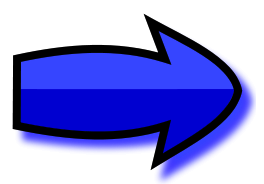 ldr r1, [r0]
memory
register
file
r0
r1
Basic Load Instruction
ldr  r1, [r0]
str r1, [r0]
memory
register
file
r0
r1
Basic Store Instruction
str   r1, [r0]
Memory Instructions with an Offset
ldr  r1, [r0, #4]
r1 ← mem[r0 + 4]
ldr r1, [r0, r2]
r1 ← mem[r0 + r2]
Table of Load/Store Instructions
Example
ldr r1, [r0]
ldr r1, [r0, #4]
ldr r1, [r0, r2]
ldr r1, [r0, r2, lsl #2]
Explanation
r1 ← [r0]
r1 ← [r0 + 4]
r1 ← [r0 + r2]
r1 ← [r0 + r2 << 2]
Addressing Mode
register-indirect
base-offset
base-index
base-scaled-index
Semantics
ldr reg, [reg]
ldr reg, [reg, imm]
ldr reg, [reg, reg]
ldr reg, [reg, reg, shift imm]
str reg, [reg]
str reg, [reg, imm]
str reg, [reg, reg]
str reg, [reg, reg, shift imm]
register-indirect
base-offset
base-index
base-scaled-index
str r1, [r0]
str r1, [r0, #4]
str r1, [r0, r2]
str r1, [r0, r2, lsl #2]
[r0] ← r1
[r0 + 4] ← r1
[r0 + r2] ← r1
[r0 + r2 << 2] ← r1
Note the base-scaled-index addressing mode
Example with Arrays
C
void addNumbers(int a[100]) {
	int idx;
	int sum = 0;
	for (idx = 0; idx < 100; idx++){
		sum = sum + a[idx];
	}
}
Answer:
ARM assembly
/* base address of array a in r0 */
mov r1, #0 /* sum = 0 */
mov r2, #0 /* idx = 0 */

.loop:
	ldr r3, [r0, r2, lsl #2]
	add r2, r2, #1   /* idx ++ */
	add r1, r1, r3   /* sum += a[idx] */
	cmp r2, #100     /* loop condition */
	bne .loop
Advanced Memory Instructions
Consider an array access again
ldr r3, [r0, r2, lsl #2]   /* access array */
add r2, r2, #1              /* increment index */
Can we fuse both into one instruction
ldr r3, [r0], r2, lsl #2
Equivalent to :
r3  = [r0]
r0 = r0 + r2 << 2
Post-indexed addressing
mode
Pre-Indexed Addressing Mode
Consider
ldr r0, [r1, #4]!
This is equivalent to:
r0  mem [r1 + 4]
r1  r1 + 4
Similar to i++ and ++i in Java/C/C++
C
Example with Arrays
void addNumbers(int a[100]) {
	int idx;
	int sum = 0;
	for (idx = 0; idx < 100; idx++){
		sum = sum + a[idx];
	}
}
Answer:
ARM assembly
/* base address of array a in r0 */
mov r1, #0           /* sum = 0 */
add r4, r0, #400     /* set r4 to address of a[100] */

.loop:
	ldr r3, [r0], #4
	add r1, r1, r3   /* sum += a[idx] */
	cmp r0, r4       /* loop condition */
	bne .loop
Memory Instructions in Functions
Instruction
Semantics
ldmfd sp!, {list of registers }
Pop the stack and assign values to registers
in ascending order. Update sp.
stmfd sp!, {list of registers }
Push the registers on the stack in descending
order. Update sp.
stmfd → spill a set of registers
ldmfd → restore a set of registers
Example
Write a function in C and implement it in ARM assembly to compute xn,
where x and n are natural numbers. Assume that x is passed through r0, n
through r1, and the return value is passed back to the original program via
r0. Answer:
ARM assembly
power:
	cmp r1, #0	     /* compare n with 0 */
	moveq r0, #1	     /* return 1 */
	bxeq  lr	     /* return */

	stmfd sp!, {r4, lr}  /* save r4 and lr */
	mov r4, r0 	      /* save x in r4 */
	sub r1, r1, #1 	      /* n = n - 1 */
	bl power 	      /* recursively call power */
	mul r0, r4, r0 	      /* power(x,n) = x * power(x,n-1) */
	ldmfd sp!, {r4, pc}   /* restore r4 and return */
Outline
Basic Instructions
Advanced Instructions
Branch Instructions
Memory Instructions
Instruction Encoding
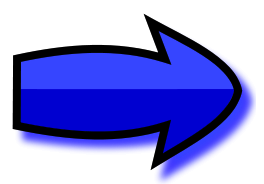 Generic Format
Generic Format
4
2
cond
type
32
29
28
27
cond → instruction condition (eq, ne, … )
type → instruction type
Data Processing Instructions
4
2
4
4
4
12
cond
opcode
rs
rd
S
0 0
shifter operand/
I
immediate
16
32
29
28
27
26
25
22
21
20
17
13
12
1
Data processing instruction type : 00
I → Immediate bit
opcode → Instruction code
S → 'S' suffix bit (for setting the CPSR flags)
rs, rd → source register, destination register
Encoding Immediate Values
ARM has 12 bits for immediates
12 bits
What do we do with 12 bits ?
It is not 1 byte, nor is it 2 bytes
Let us divide 12 bits into two parts
8 bit payload + 4 bit rot
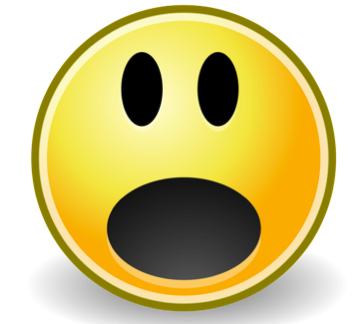 4
8
rot
payload
Encoding Immediates - II
The real value of the immediate is equal to :   payload ror (2 * rot)
The programmer/ compiler writes an assembly instruction with an immediate: e.g. 4
The assembler converts it in to a 12 bit format (if it is possible to do so)
The processor expands 12 bits → 32 bits
Encoding Immediates - III
Explanation of encoding the immediate in lay man's terms
The payload is an 8 bit quantity
A number is a 32 bit quantity.
We can set 8 contiguous bits in the 32 bit number while specifying an immediate
The starting point of this sequence of bits needs to be an even number such as 0, 2, 4, ...
Examples
Encode the decimal number 42. 

Answer:
42 in the hex format is 0x2A, or alternatively 0x 00 00 00 2A. There is no right rotation involved. Hence, the immediate field is 0x02A.


Encode the number 0x2A 00 00 00.
Answer:
The number is obtained by right rotating 0x2A by 8 places. Note that we need to right rotate by 4 places for moving a hex digit one position to the right. We need to now divide 8 by 2 to get 4. Thus, the encoding of the immediate: 0x42A
Encoding the Shifter Operand
5
2
4
Shift type
rt
0
shift imm
shift type
12
8
6
5
7
4
1
lsl
00
(a)
lsr
01
4
2
4
asr
10
rt
1
shift type
shift reg
ror
11
12
8
6
5
9
7
4
1
(c)
(b)
Load/Store Instructions
4
2
4
6
4
12
cond
0  1
I
P
U
B
W
L
rs
rd
shifter operand/
immediate
16
32
29
28
27
20
17
13
12
1
Memory instruction type : 01
rs, rd, shifter operand
Connotation remains the same
Immediates are not in (rot + payload format) : They are standard 12 bit unsigned numbers
Bit
Value
Semantics
0
last 12 bits represent an immediate value
I
1
last 12 bits represent a shifter operand
0
post-indexed addressing
P
1
pre-indexed addressing
0
subtract offset from base
U
1
add offset to base
0
transfer word
B
1
transfer byte
0
do not use pre or post indexed addressing
W
1
use pre or post indexed addressing
0
store to memory
L
1
load from memory
I, P, U, B, W, and L bits
Branch Instructions
4
3
24
101
L
offset
cond
1
32
29
28
26
25
24
L bit →  Link bit
offset → branch offset (in number of words, similar to SimpleRisc)
Branch Instructions - II
What does the processor do
Expands the offset to 32 bits (with proper sign extensions)
Shifts it to the left by 2 bits (because offset is in terms of memory words)
Adds it to PC + 8 to generate the branch target
Why, PC + 8 ?
Read chapter 9
THE END